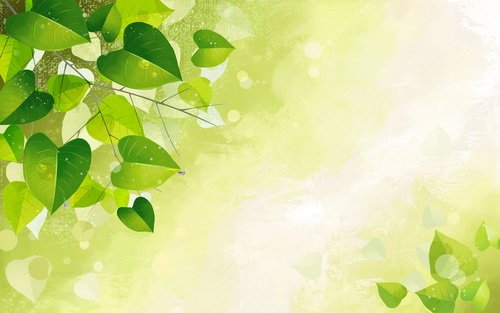 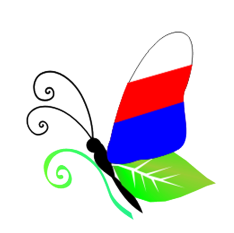 ГАПОУ СО «ТИПУ «Кулинар»
Презентация образовательной деятельности преподавателя химии, биологииПузановой Любови Николаевны
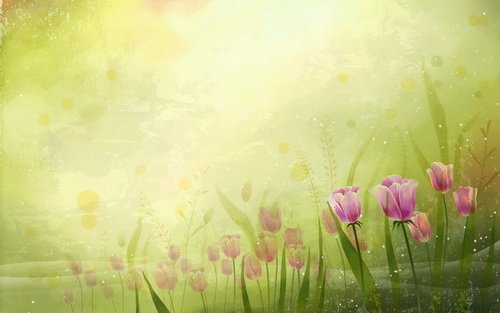 Тема педагогического проекта:
Формирование экологической культуры и социально-экологической компетентности обучающихся в сфере здоровьесбережения.
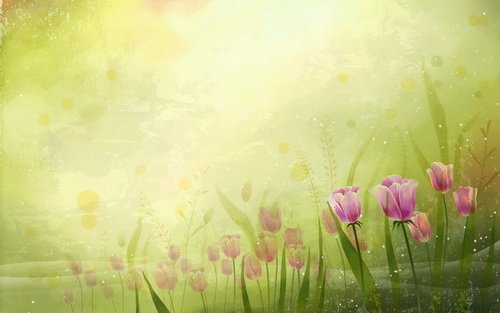 Нормативно-правовое обеспечение:
Закон РФ об образовании
Концепция демографического развития; 
Концепция духовно-нравственного развития и воспитания личности гражданина России;
Концепция экологической безопасности Свердловской области на период до 2020 года;
Концепция формирования здорового образа жизни до 2020 года;
Постановление о мерах по обеспечению отдыха, здоровья, занятости детей и подростков;
Концепция развития дополнительного образования РФ до 2020 года.
Областной образовательный проект «Курс ЭКО. Экология. Культура.
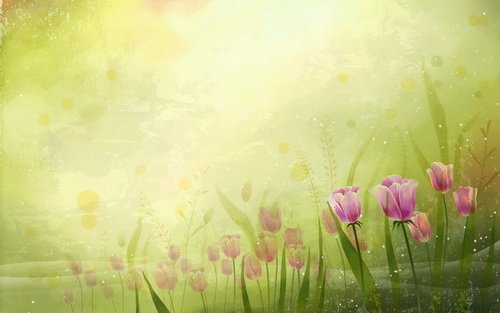 Современные проблемы формирования культуры здоровьесбережения:
Многие из подростков не владеют информацией о состоянии своего здоровья; 
Имеется большой процент подростков и молодежи, подверженных воздействию вредных привычек: курение, алкоголь, наркотики;
Отсутствует понимание взаимосвязи внешней и внутренней красоты личности человека;
Среди подростков полностью отсутствует «комплексное понимание здоровья»: физическое, психическое, социальное, духовно-нравственное;
Отмечается очень низкий уровень культуры здоровья, мотивации на здоровый образ жизни;
Пропаганда, реклама употребления алкоголя, табака создают условия мотивации на развитие вредных привычек;
Насыщение информационного пространства элементами жестокости, агрессивности, насилия;
Отсутствие нравственно-духовных идеалов, сохранение семейных традиций, ослабление гражданской позиции и активности;
Система здравоохранения не создает в необходимой мере условия для профилактики различных заболеваний;
Сокращение программ, предметов естественнонаучного цикла, связанных с проблемами сохранения здоровья, здоровым образом жизни.
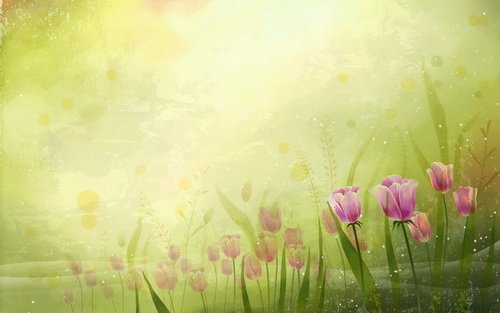 Цель педагогической деятельности:
создание педагогических условий
 для развития социально-экологической компетентности учащихся и овладения технологиями культуры здоровья,
 обеспечивающих успешность в жизни.
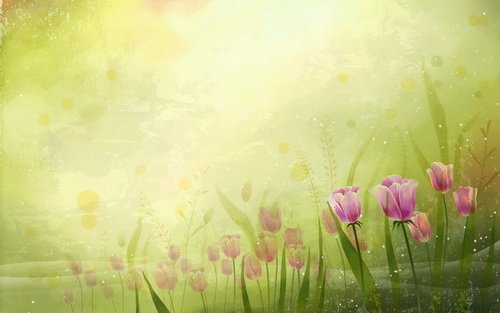 Объект исследования:
Педагогический процесс, 
направленный на повышение
	качества образования.
Предмет исследования:
Содержание образования, 
обеспечивающее 
повышение качества 
образования.
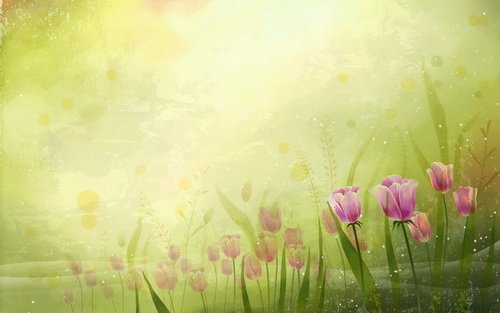 Тема по самообразованию: «Применение здоровьесберегающих технологий на уроках биологии как  реализация личностно-ориентированного подхода к обучению»
Актуальность: работая над своей темой по самообразованию «Применение здоровьесберегающих технологий на уроках биологии, химии, как  реализация личностно-ориентированного подхода к обучению» я решила, что экскурсия является одной из форм обучения учащихся в результате чего можно повысить качество знаний обучающихся, направленность и раскрыть интерес к изучению химии, биологии.  Практическая часть в обучении химии, биологии всегда играла важную роль.
Социальное партнерство
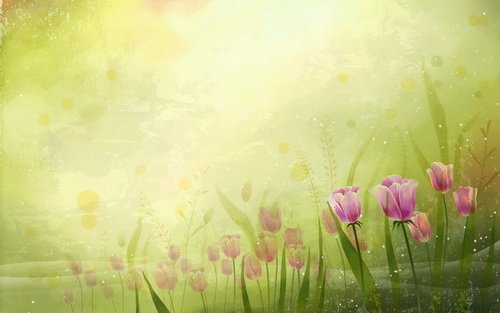 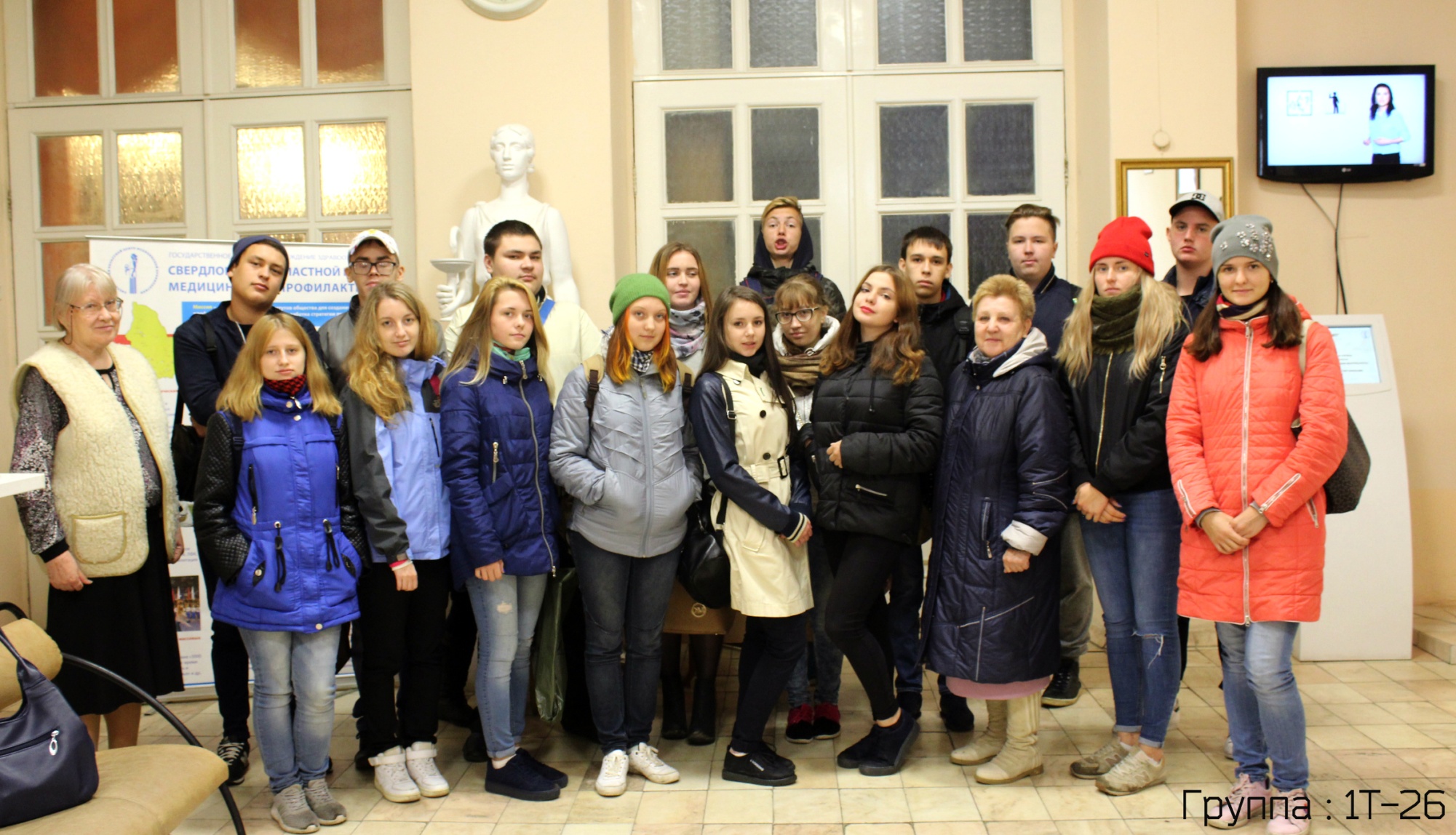 Экскурсия в Областной музей медицины
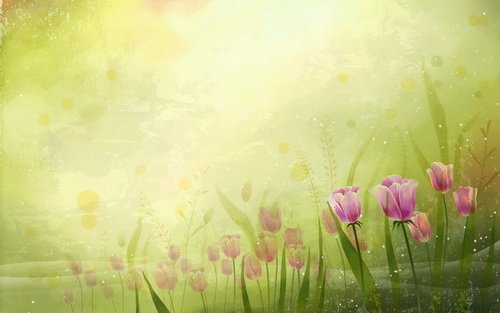 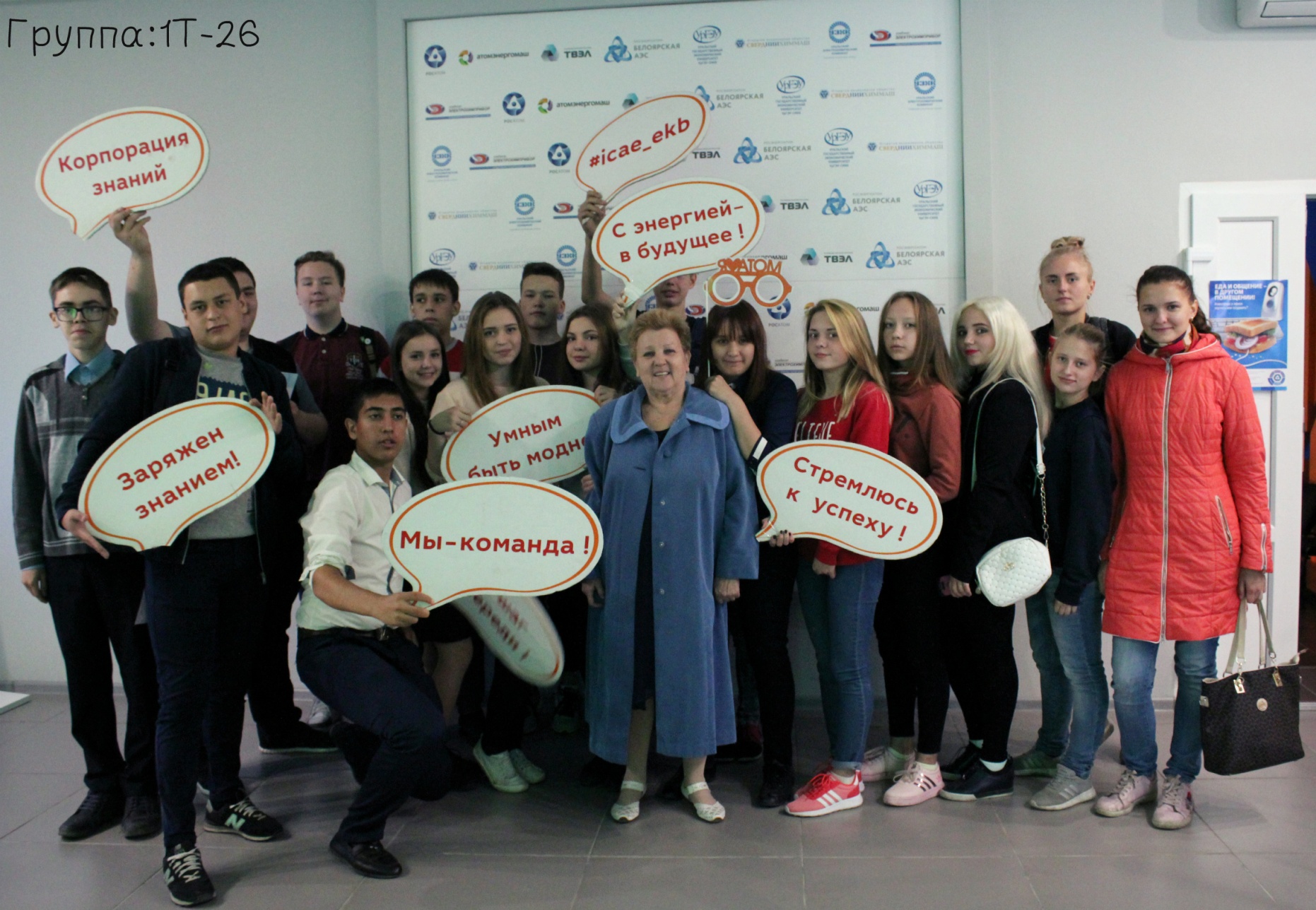 Экскурсия в Информационный центр Атомной Энергетики
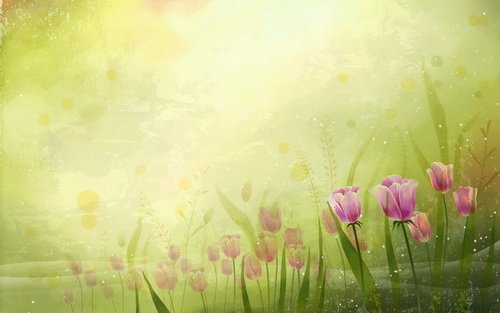 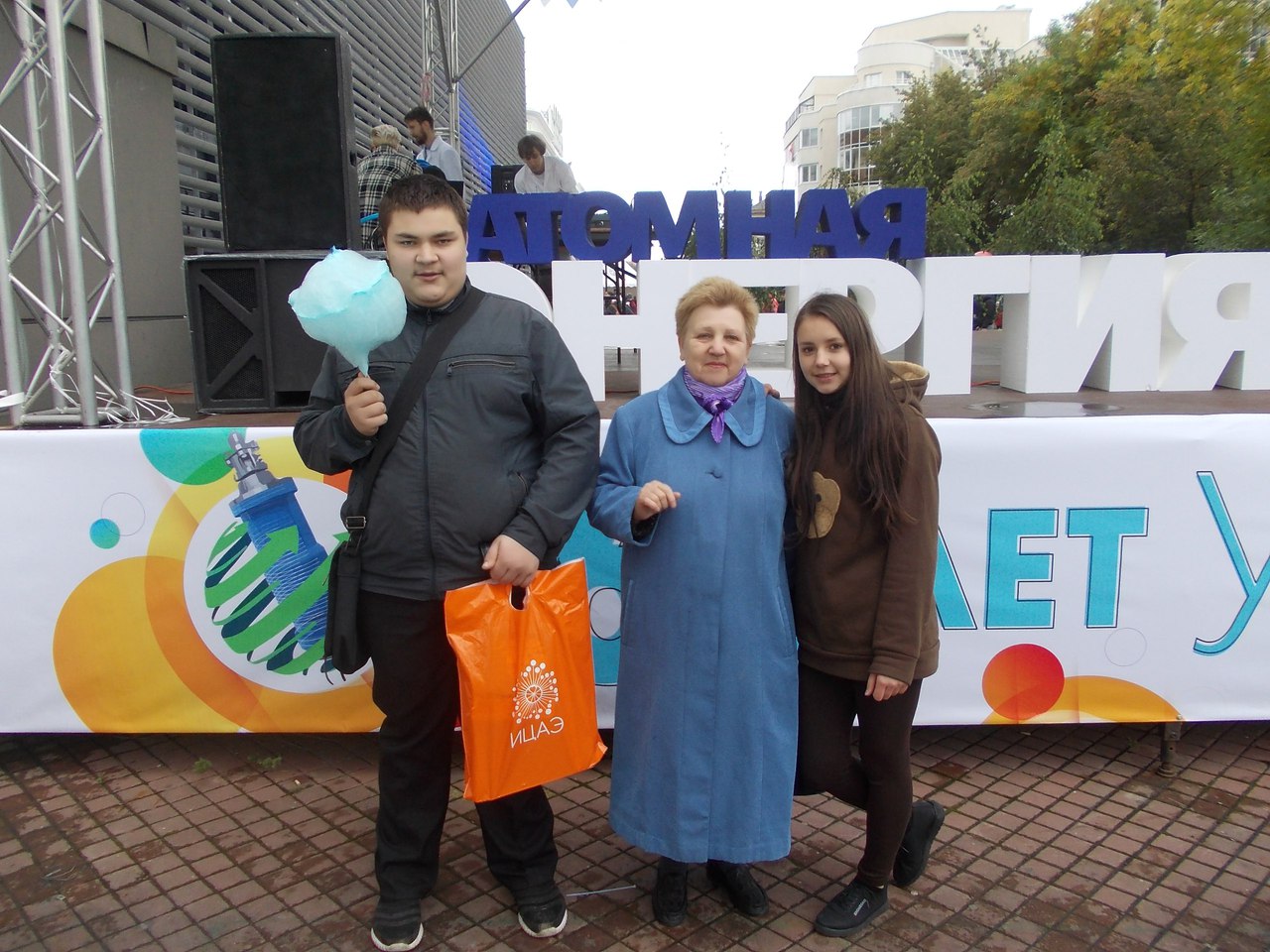 Праздник от Информационного центр аАтомной Энергетики
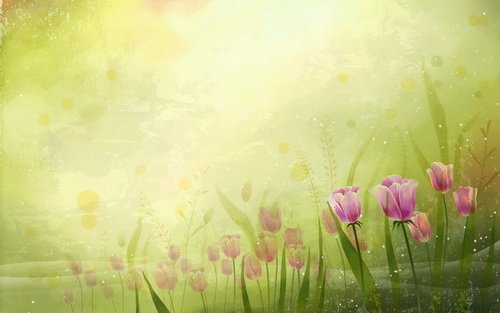 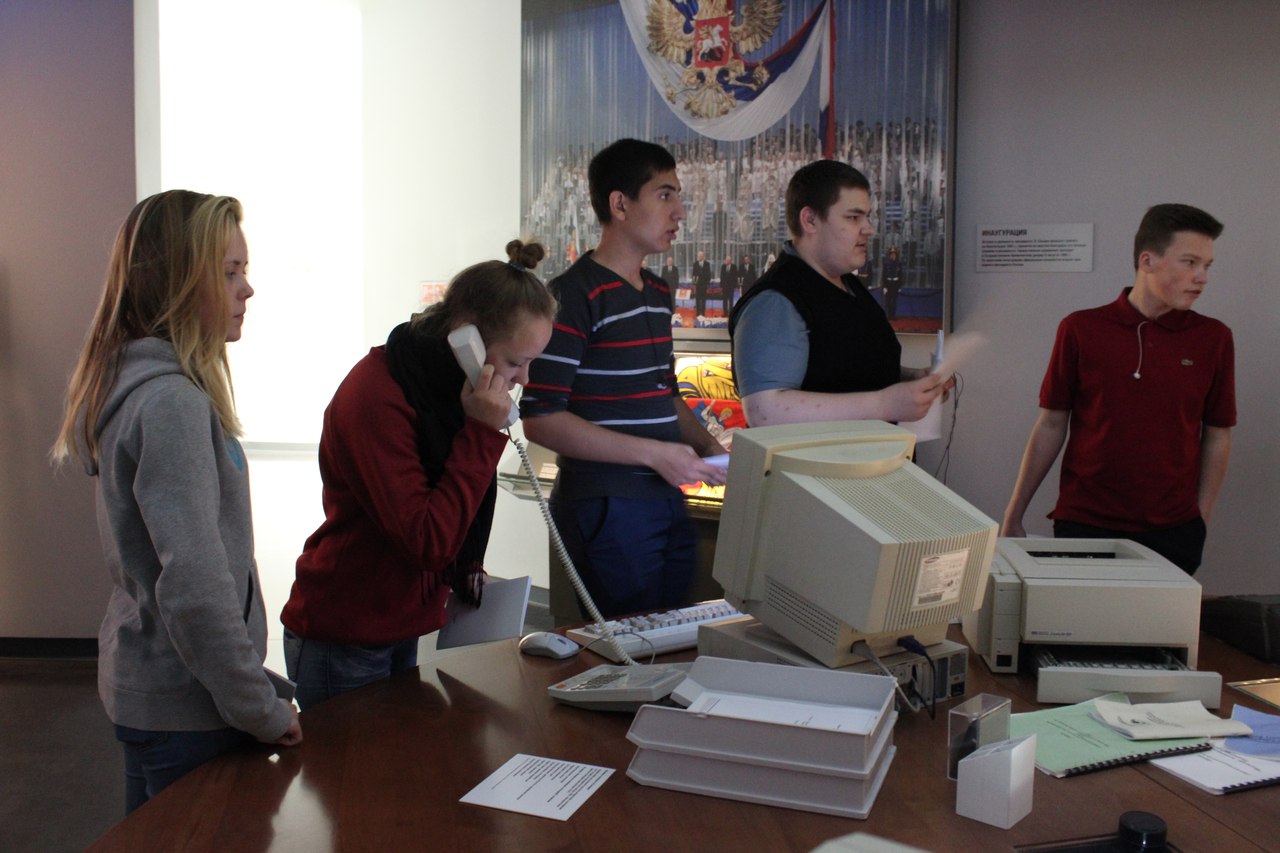 Экскурсия в Ельцин Центр
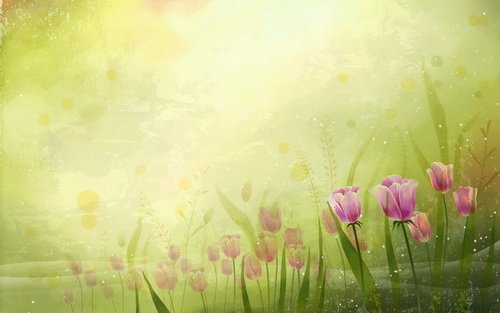 Методы и технологии организации образовательного процесса
лекции, практические и теоретические занятия,
 семинары
деловые, ролевые игры,
экскурсии, эксперименты, психологические практикумы
 решение и составление кроссвордов, таблиц, схем, диаграмм, тестов 
проведение викторин, тематических вечеров, диспутов,
просмотры видеофильмов
 демонстрационные и лабораторные опыты
 изучение дополнительной литературы в данном направлении
учебно-исследовательская деятельность: разработка и защита учебно-исследовательских проектов на НПК
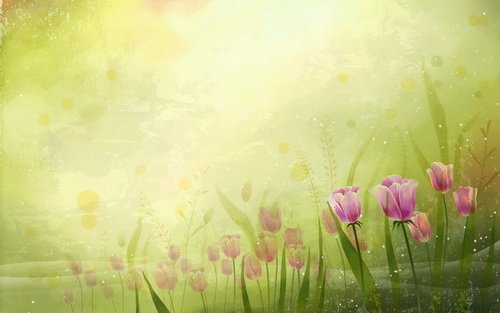 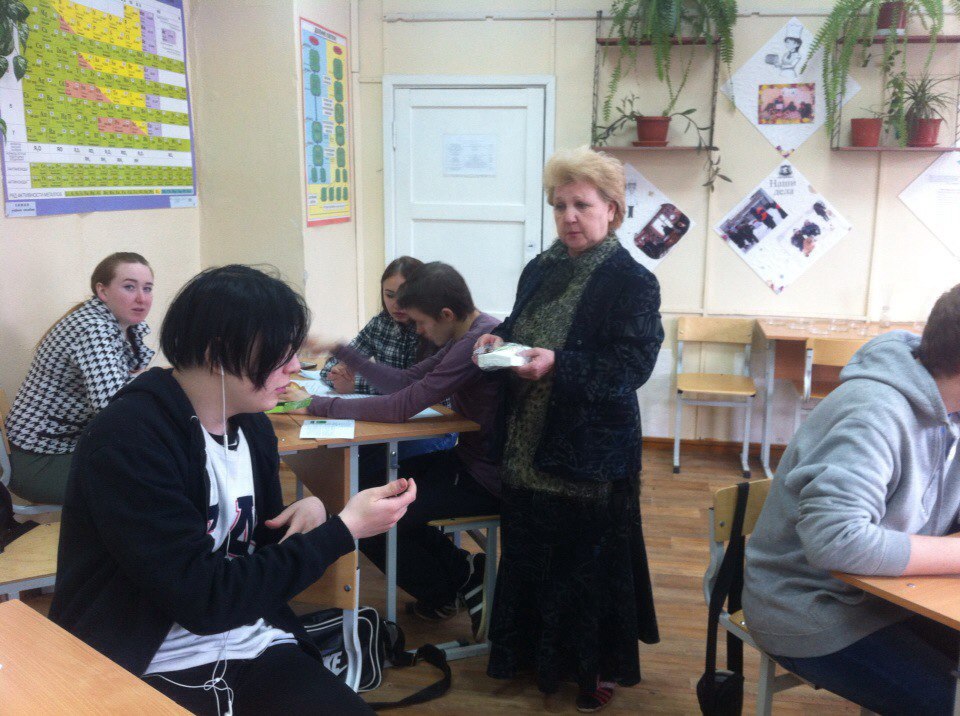 Урок-квест по химии
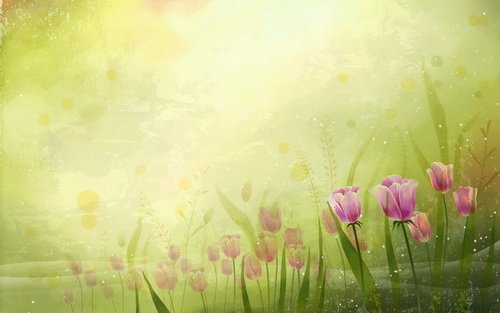 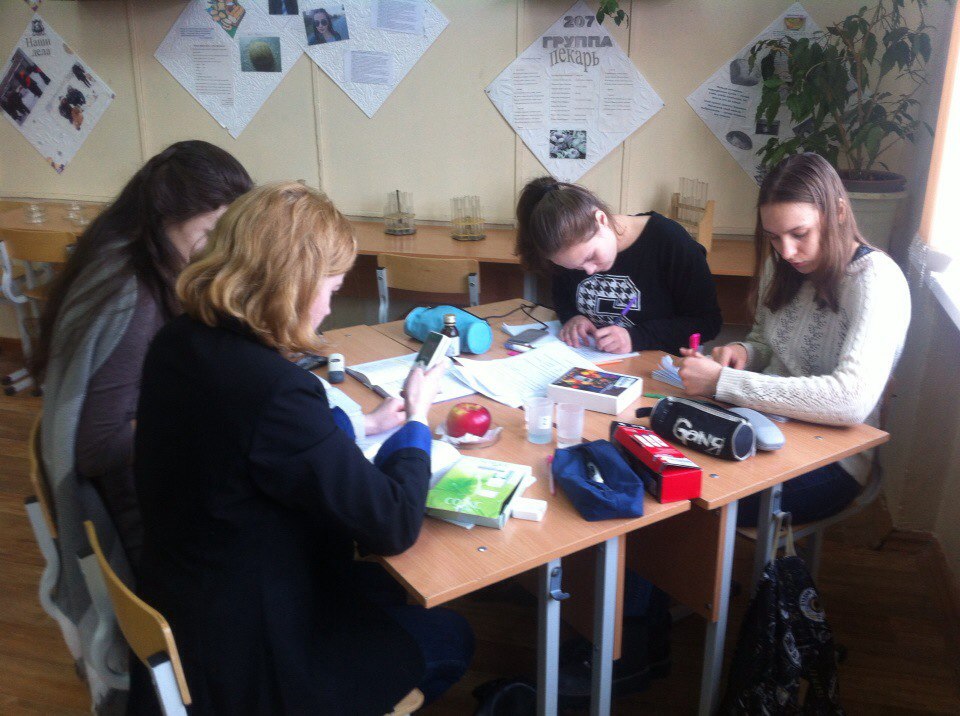 Исследование по Н-кислотности растворов
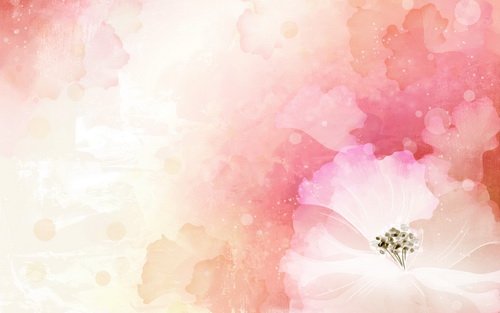 Участие обучающихся в конкурсах:
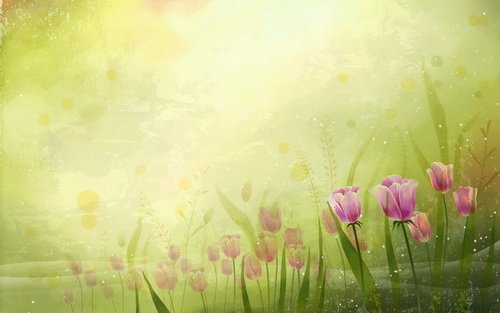 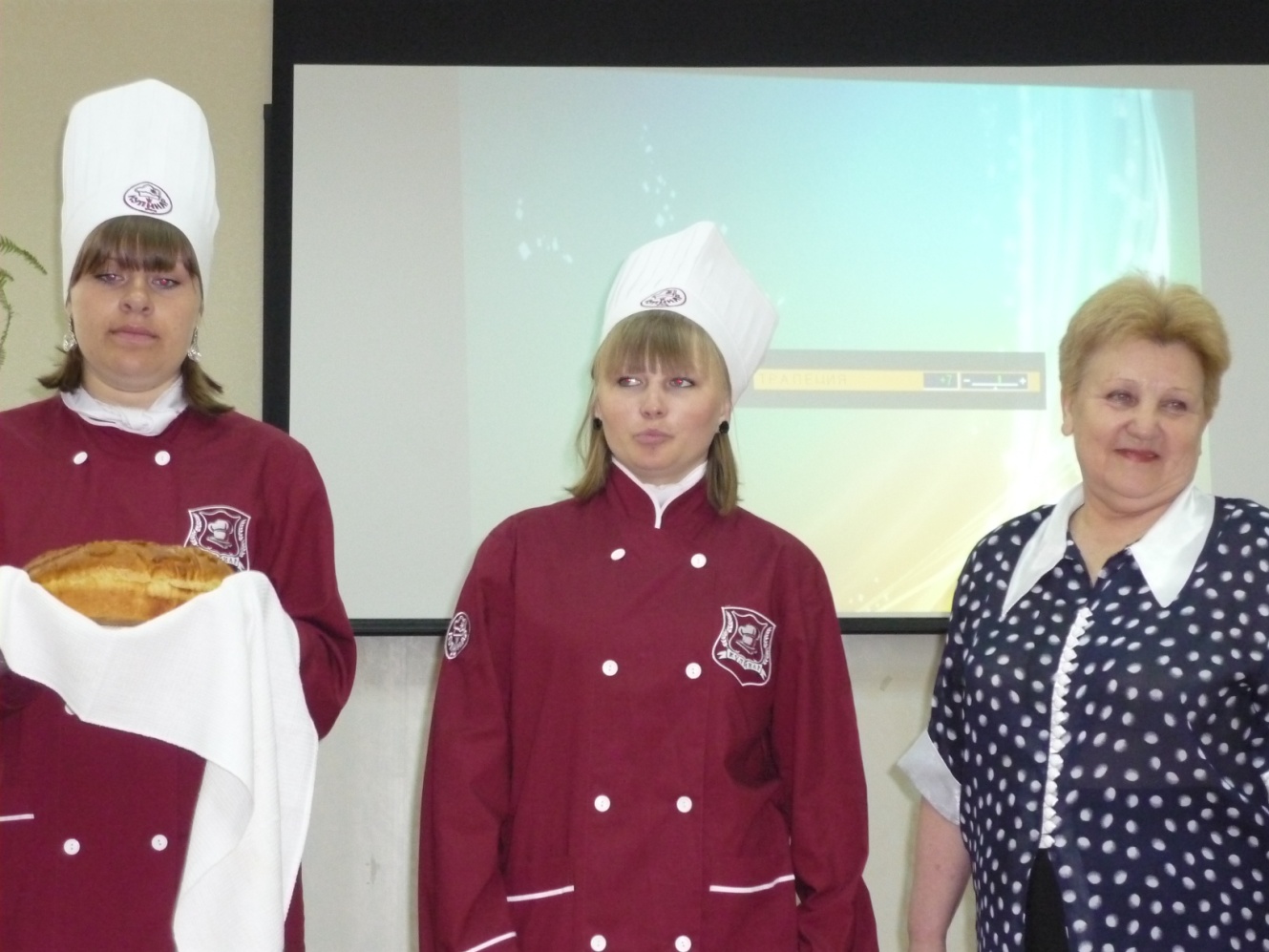 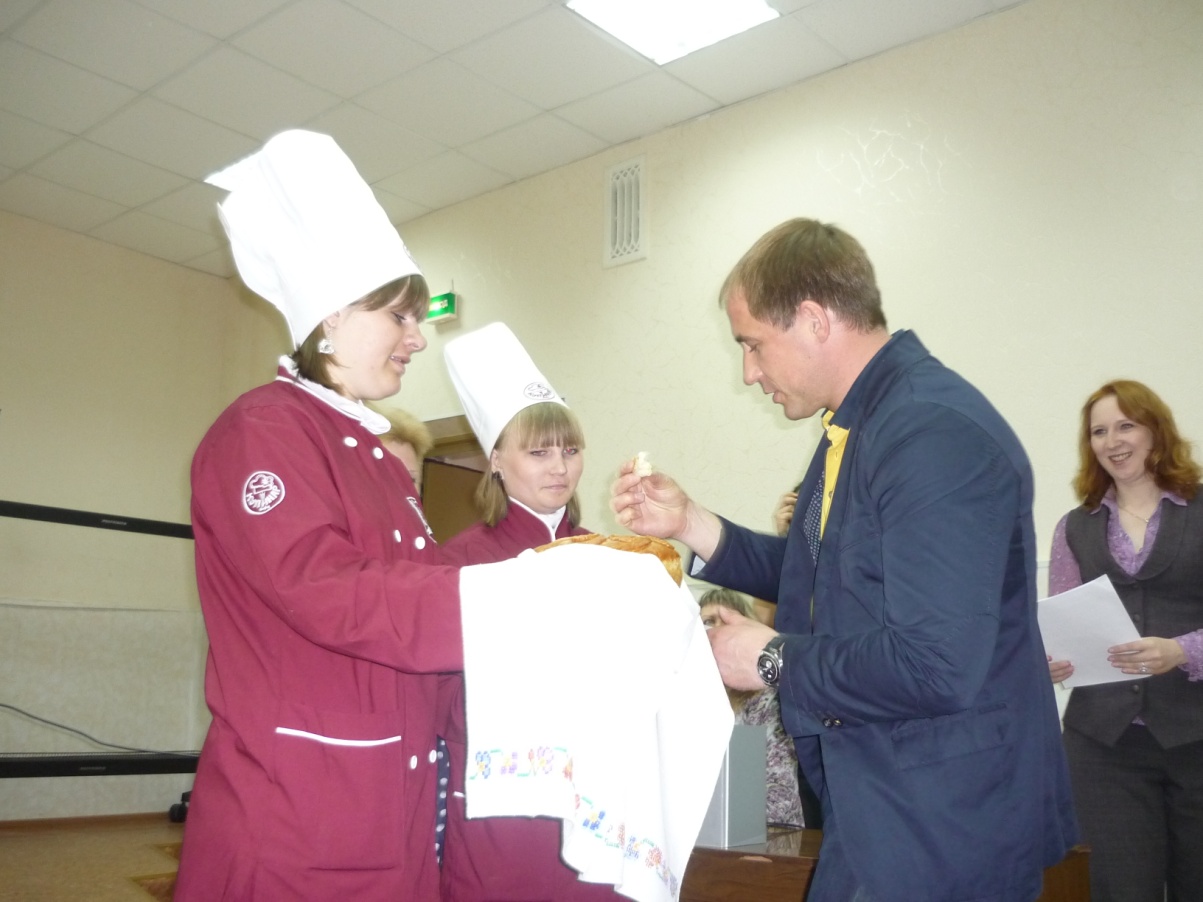 Встреча с директором Дворца Молодежи
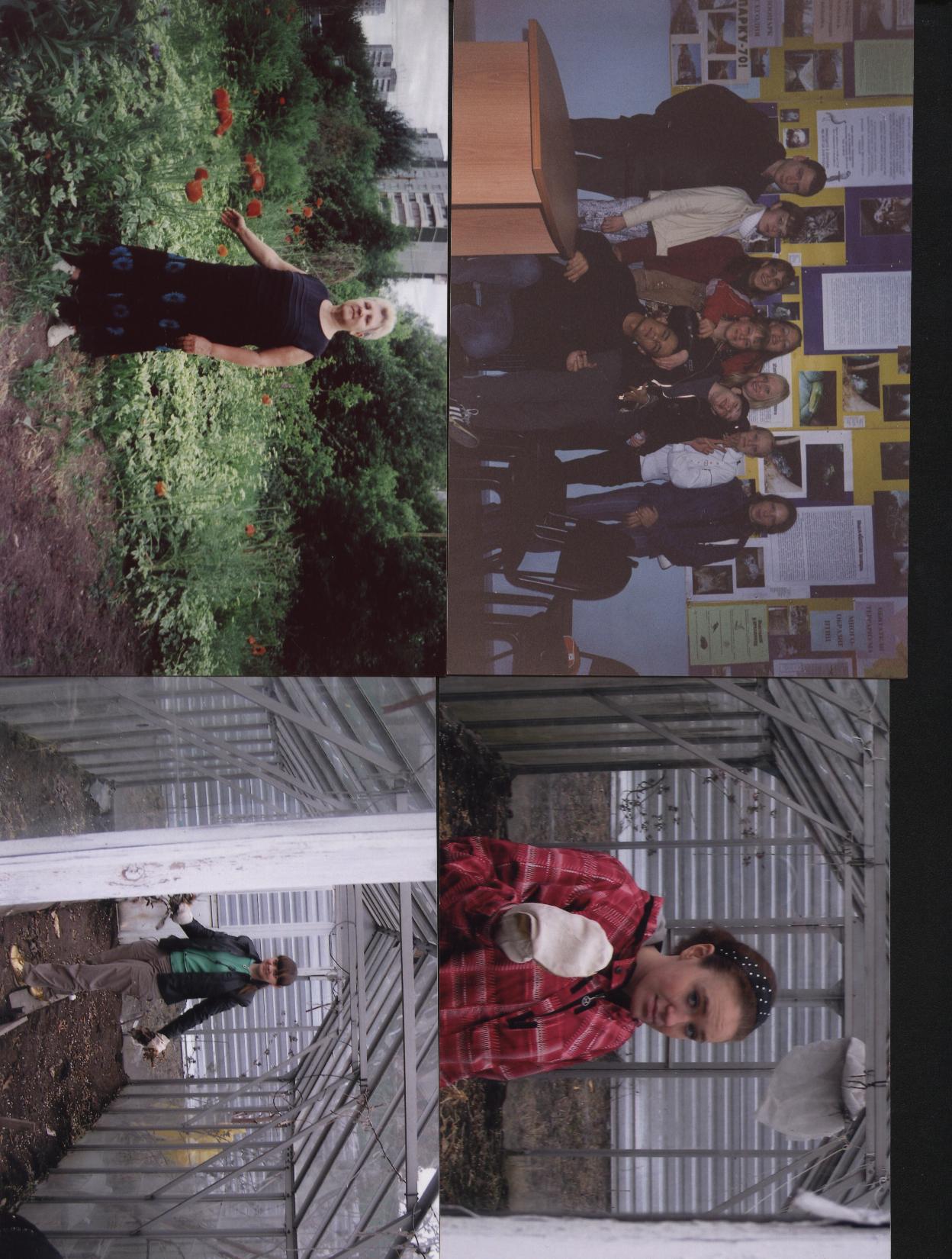 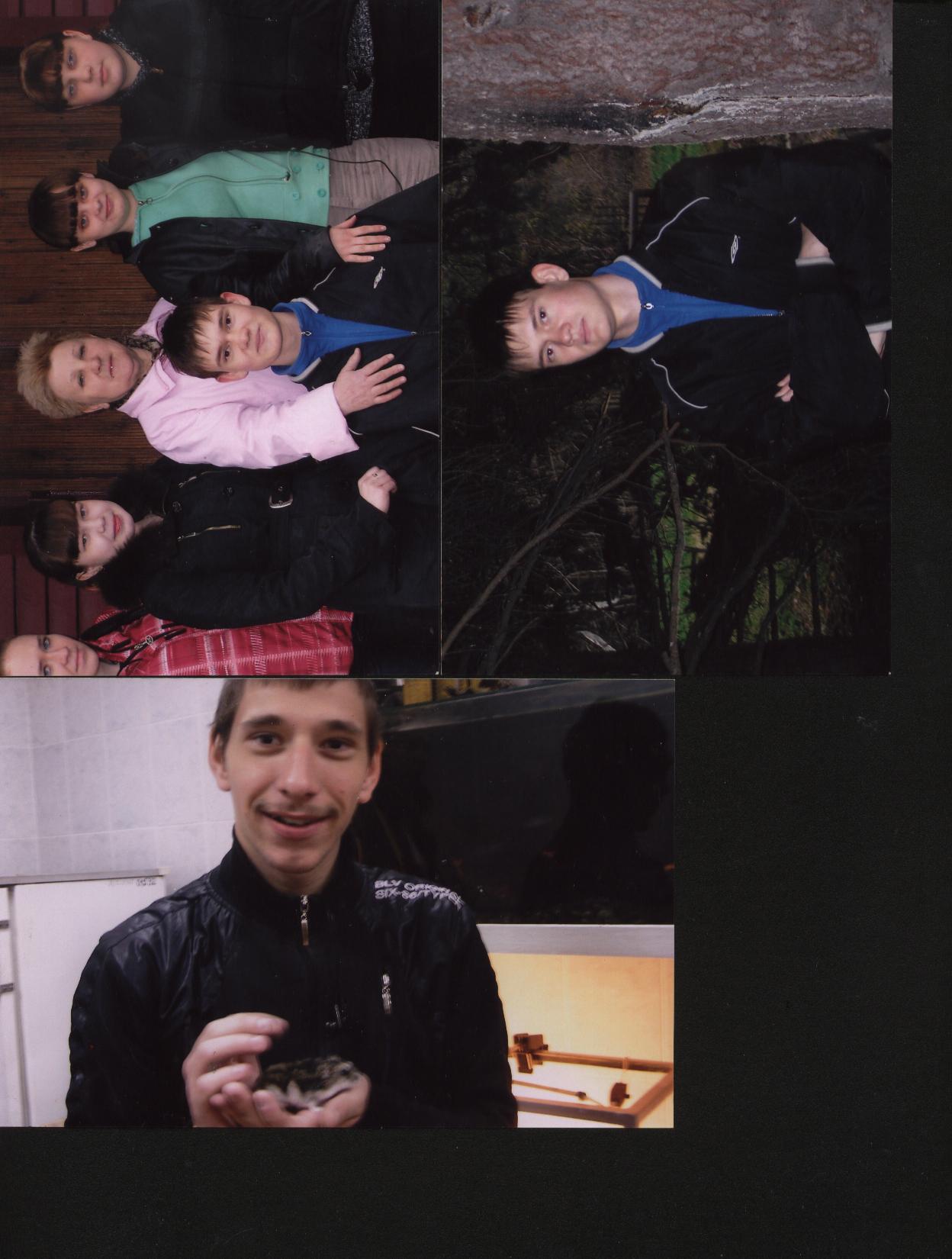 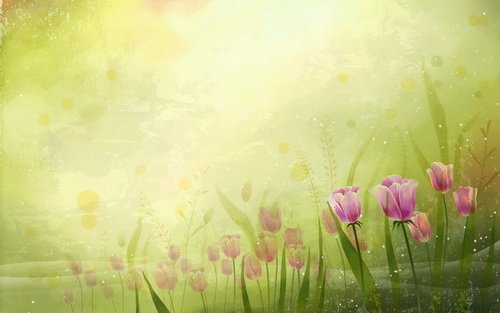 Экскурсия в Областной экологический центр
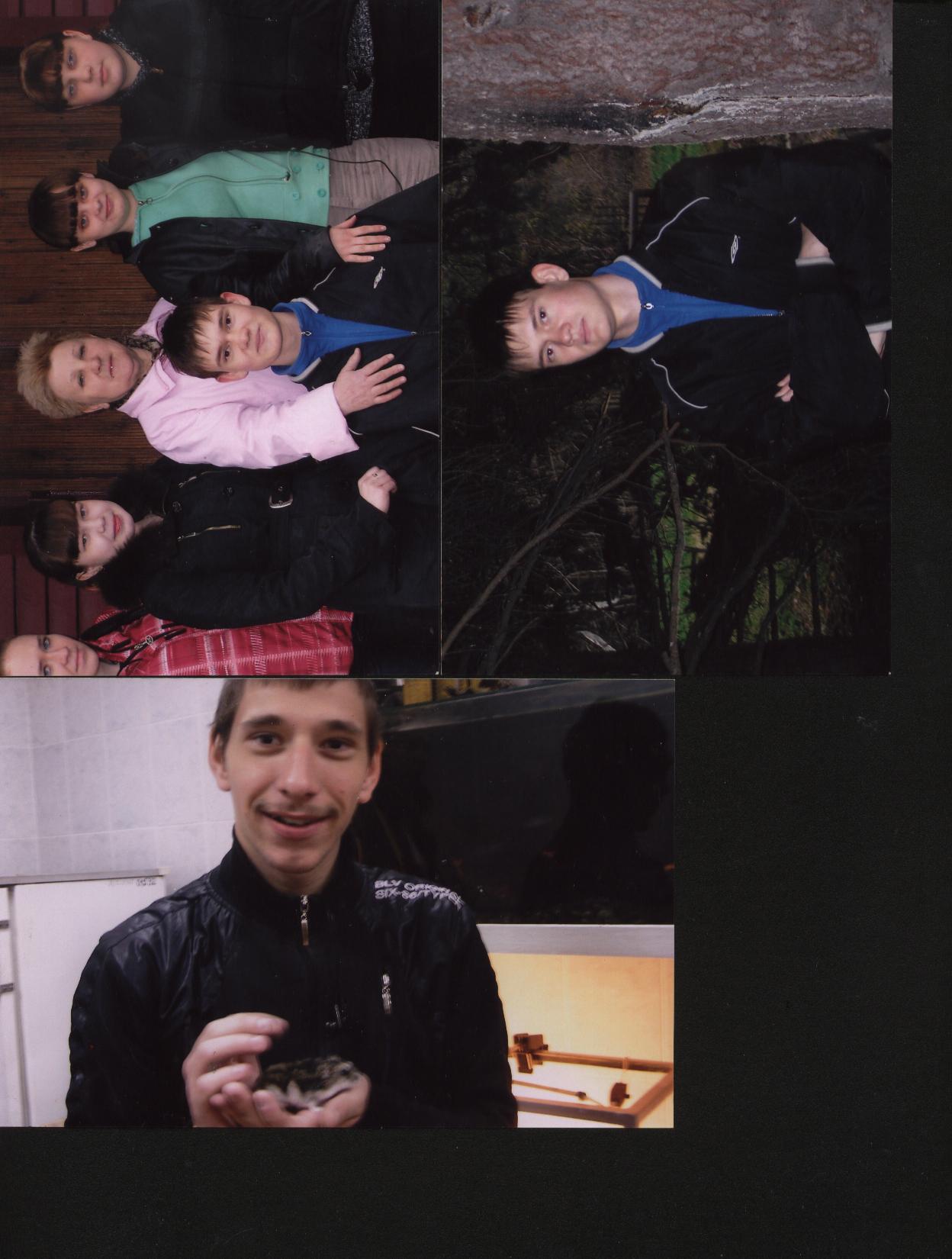 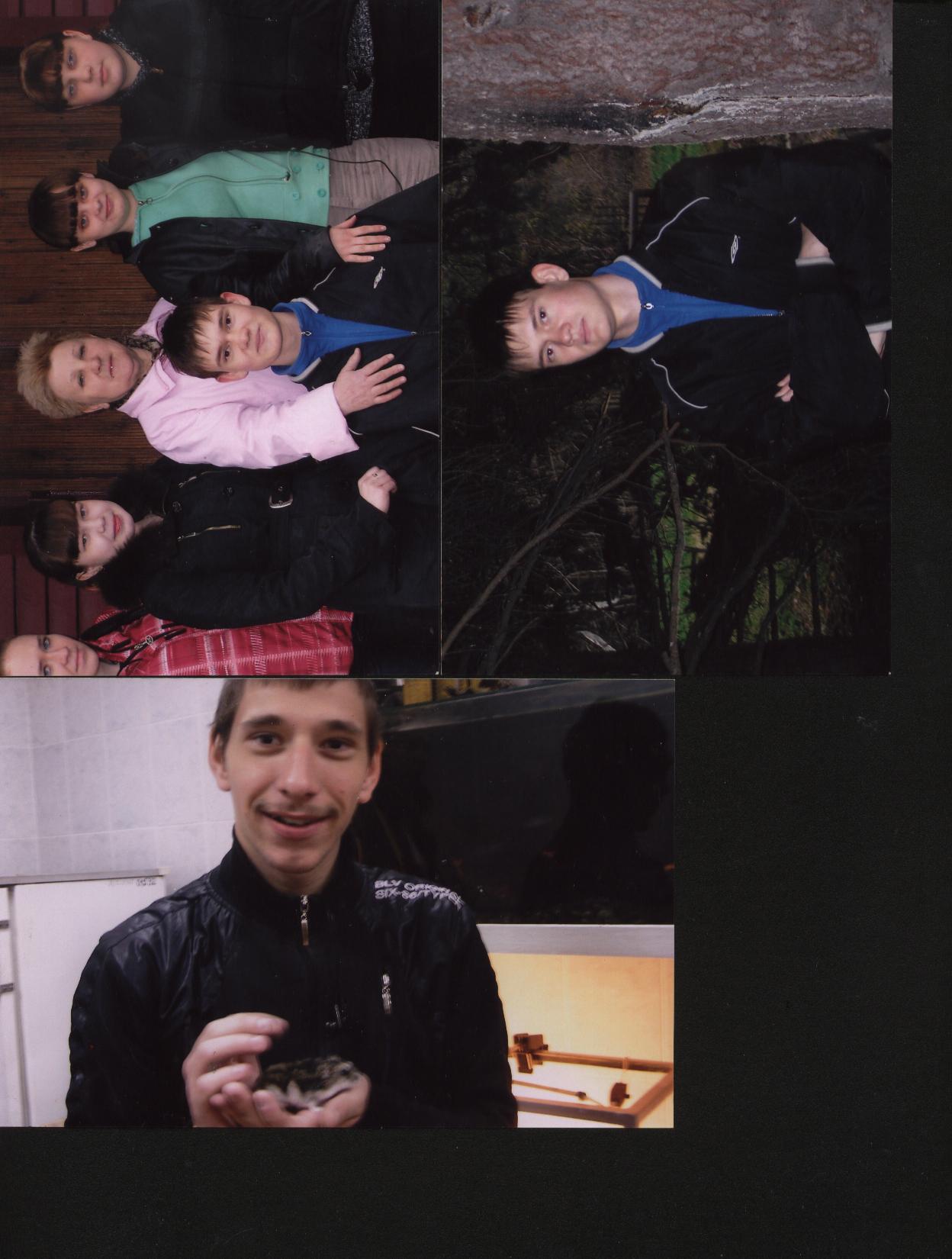 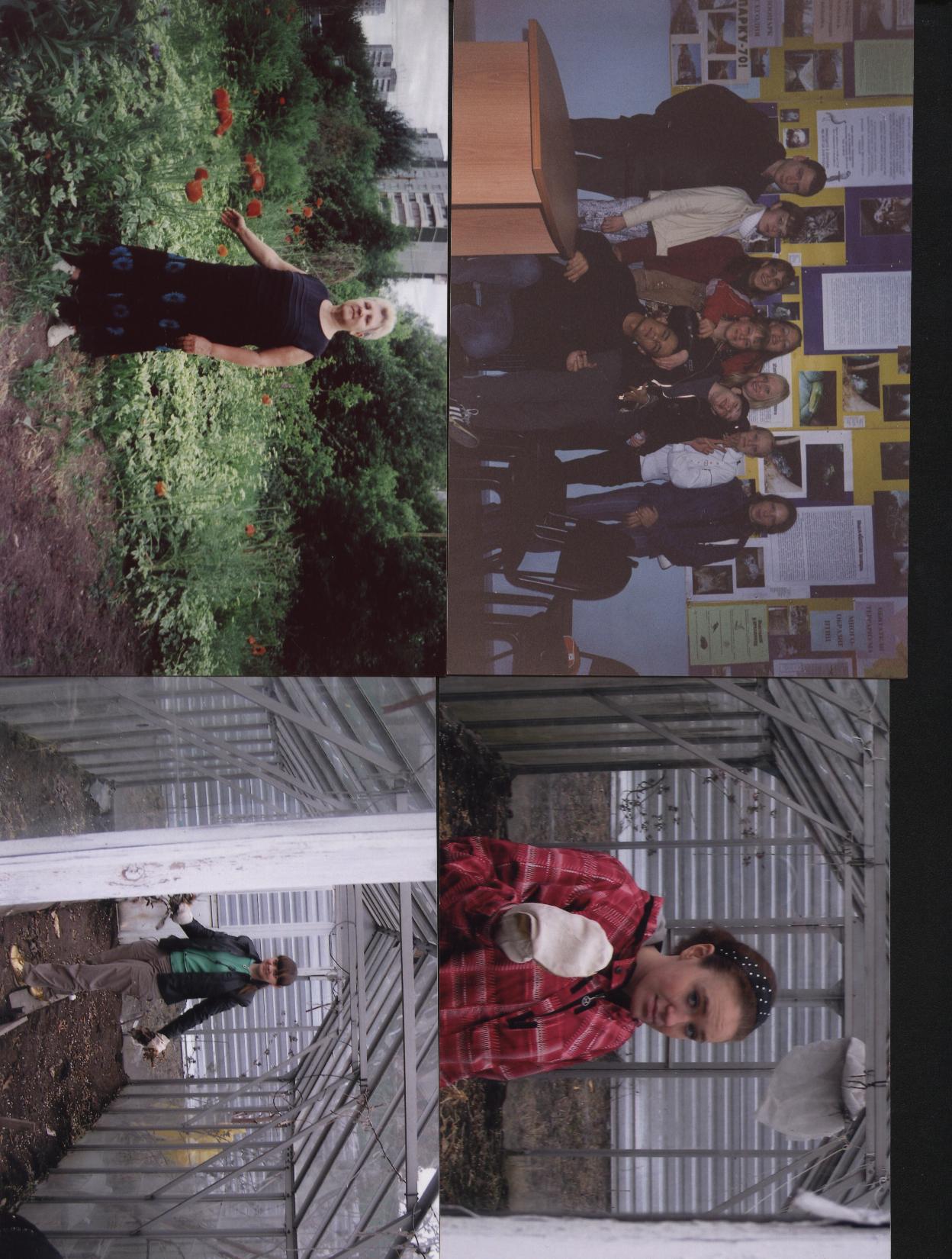 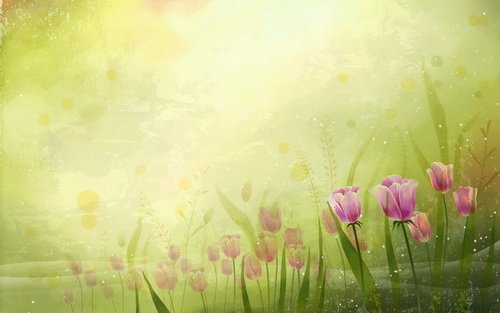 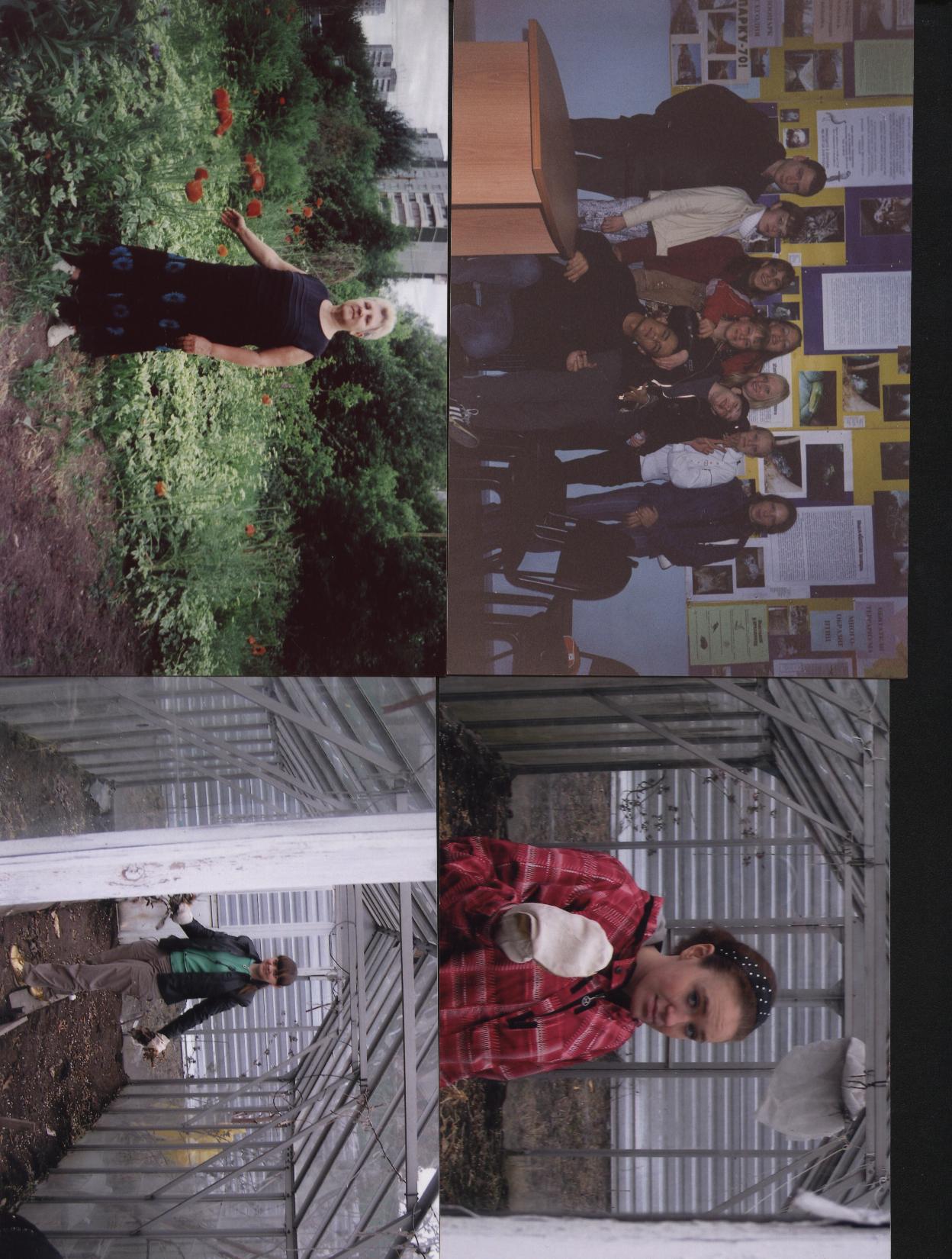 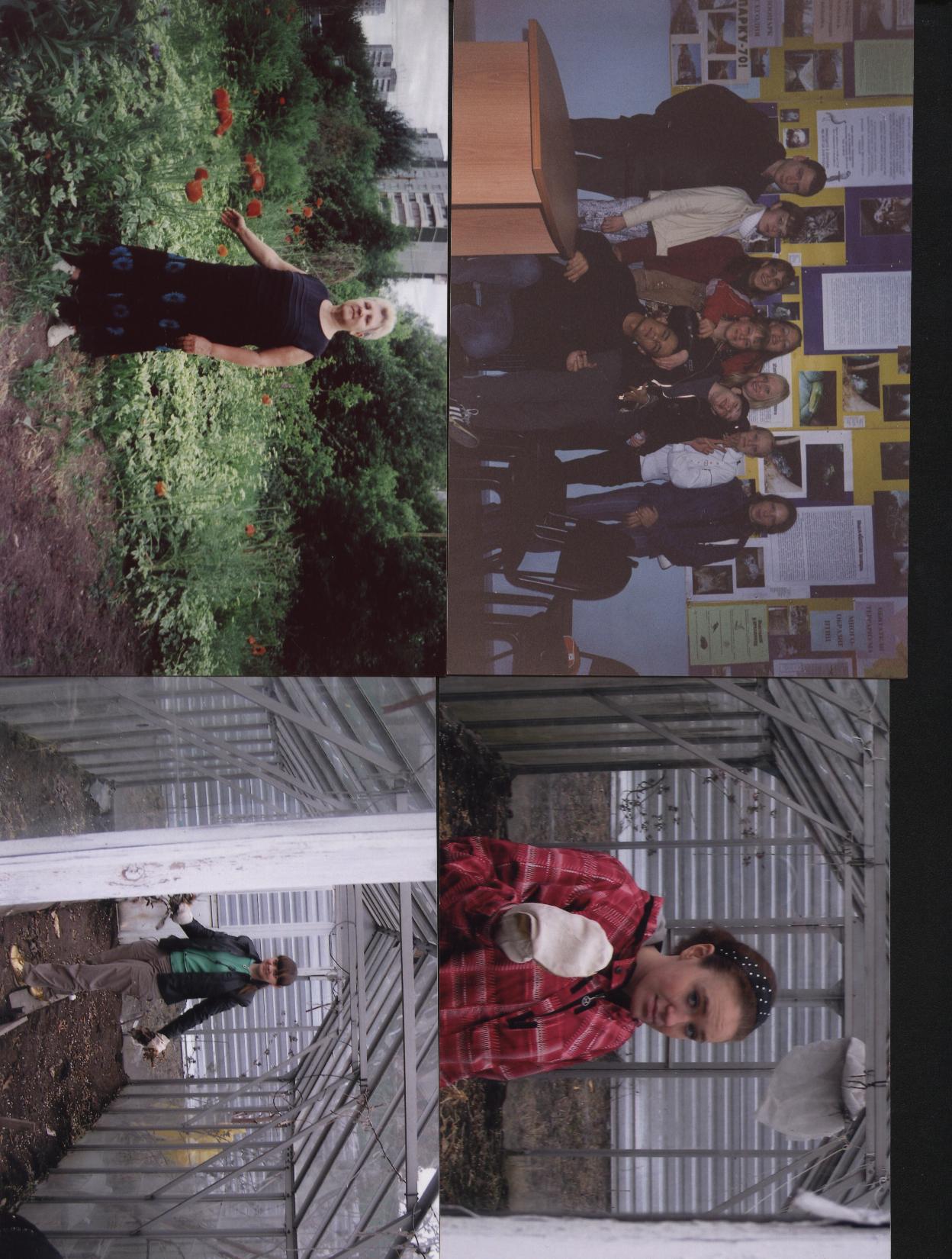 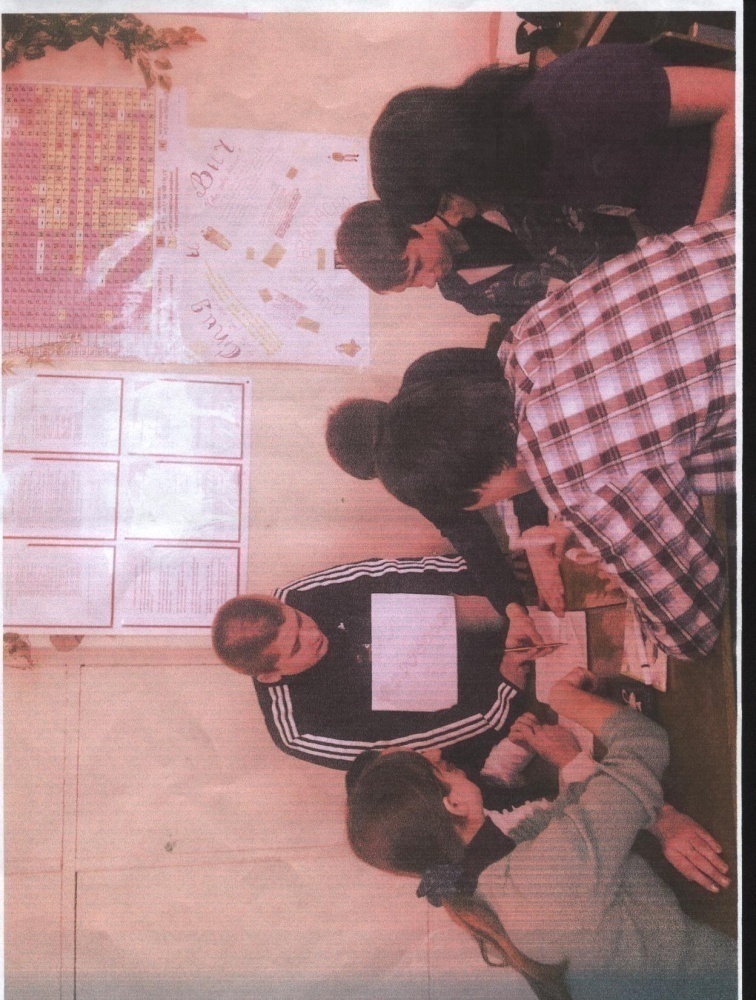 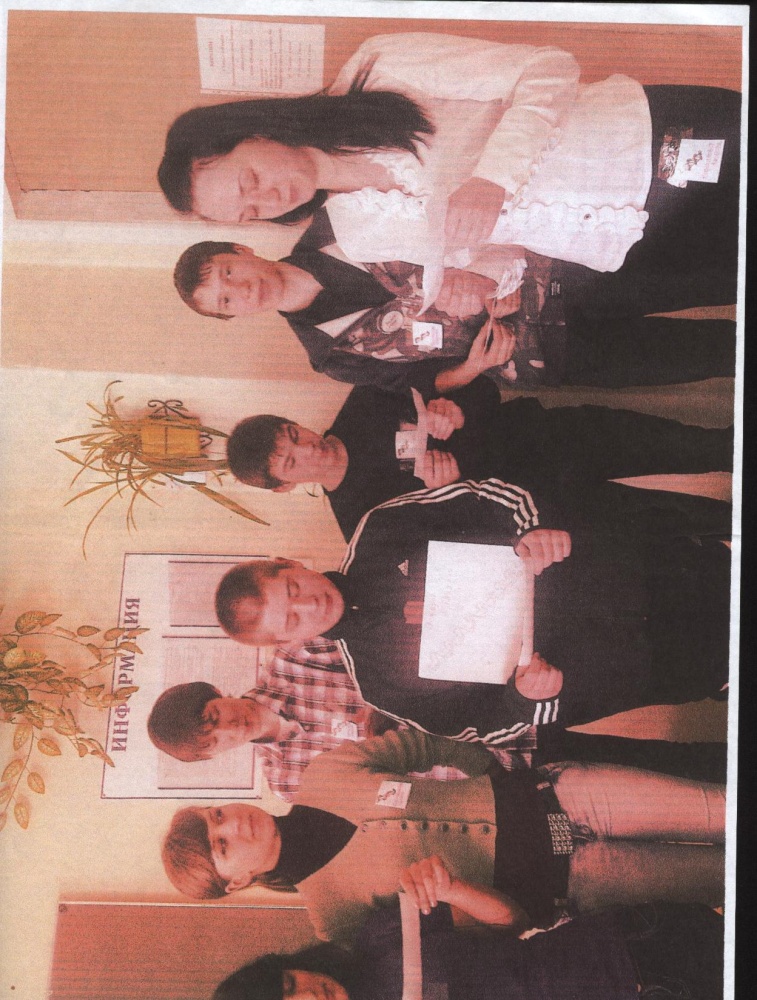 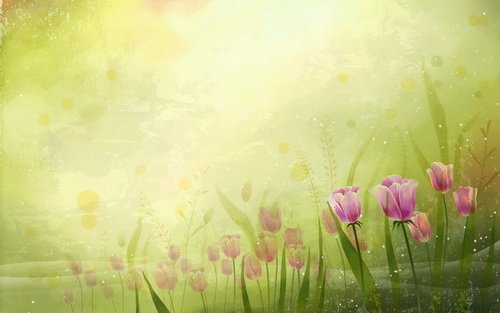 Урок-КВН
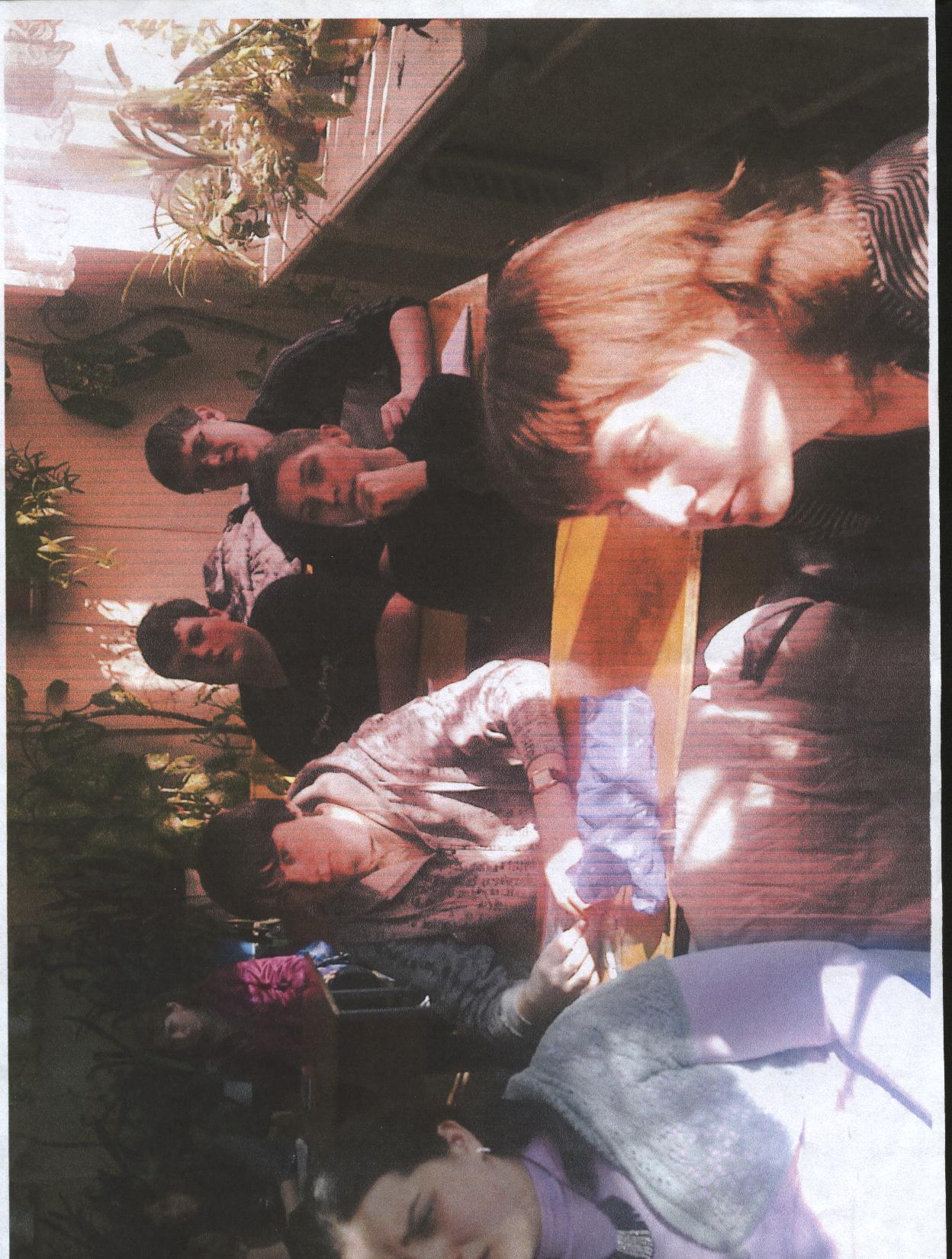 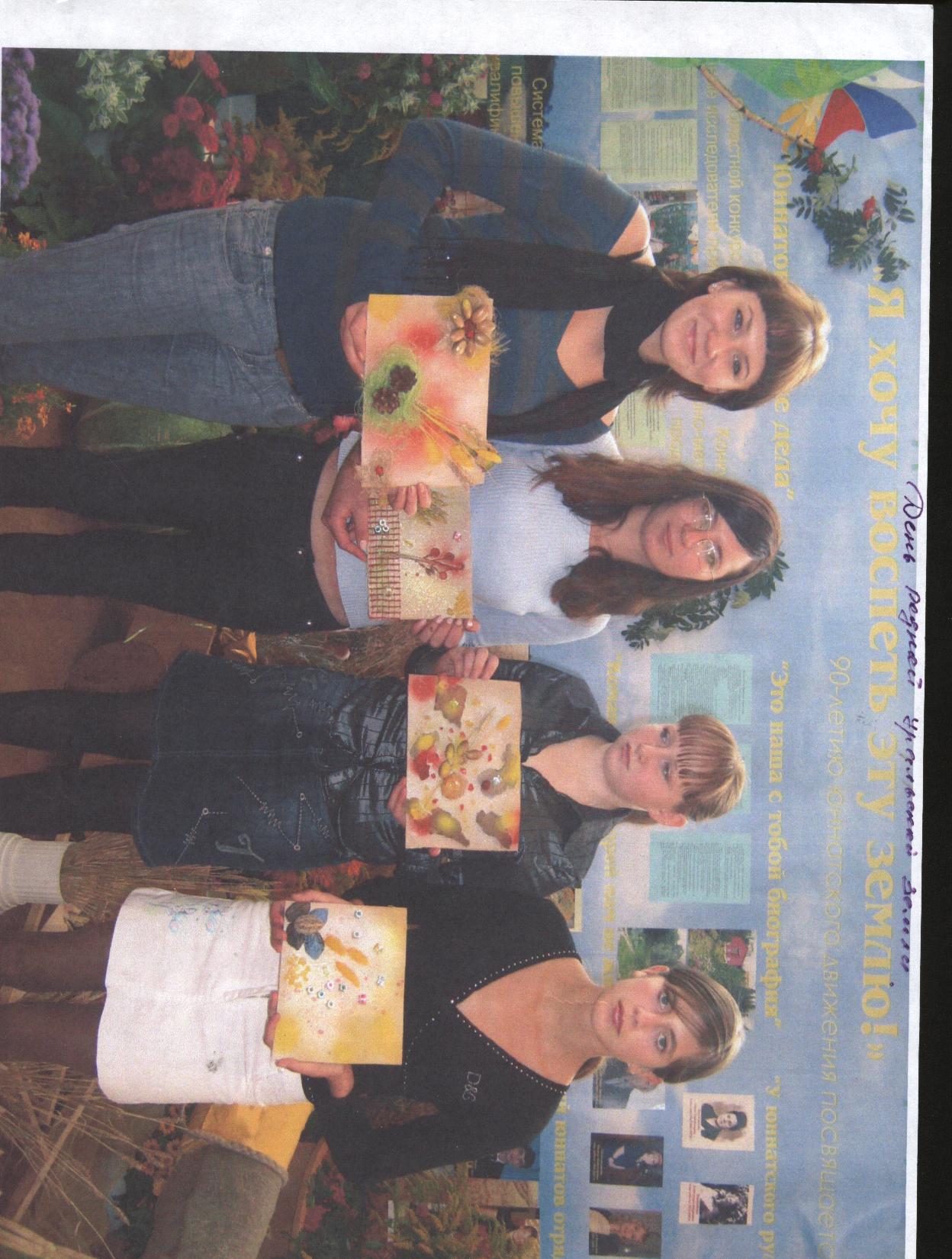 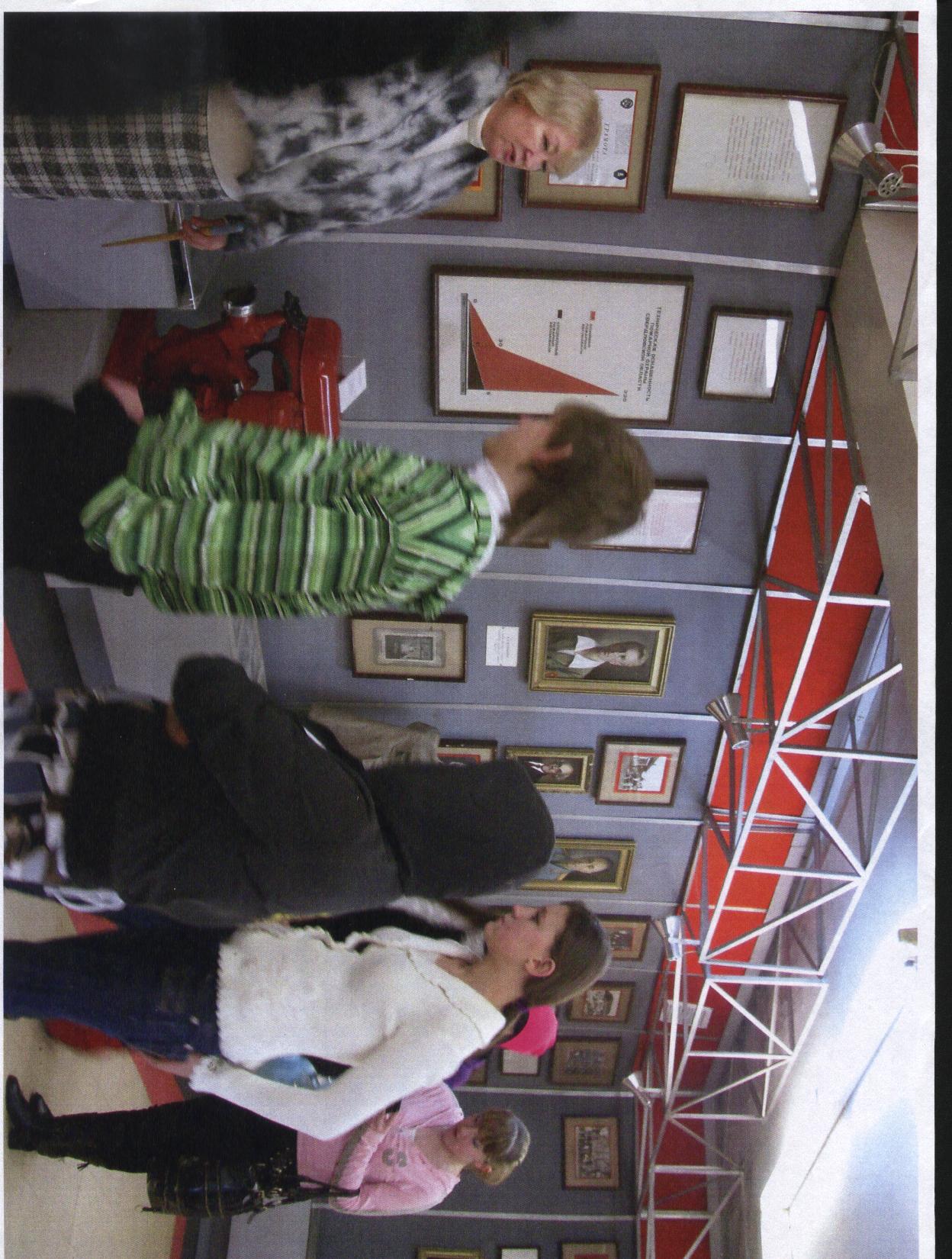 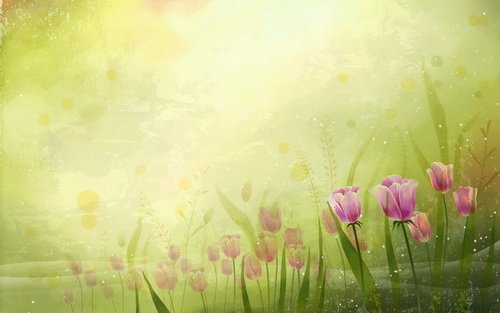 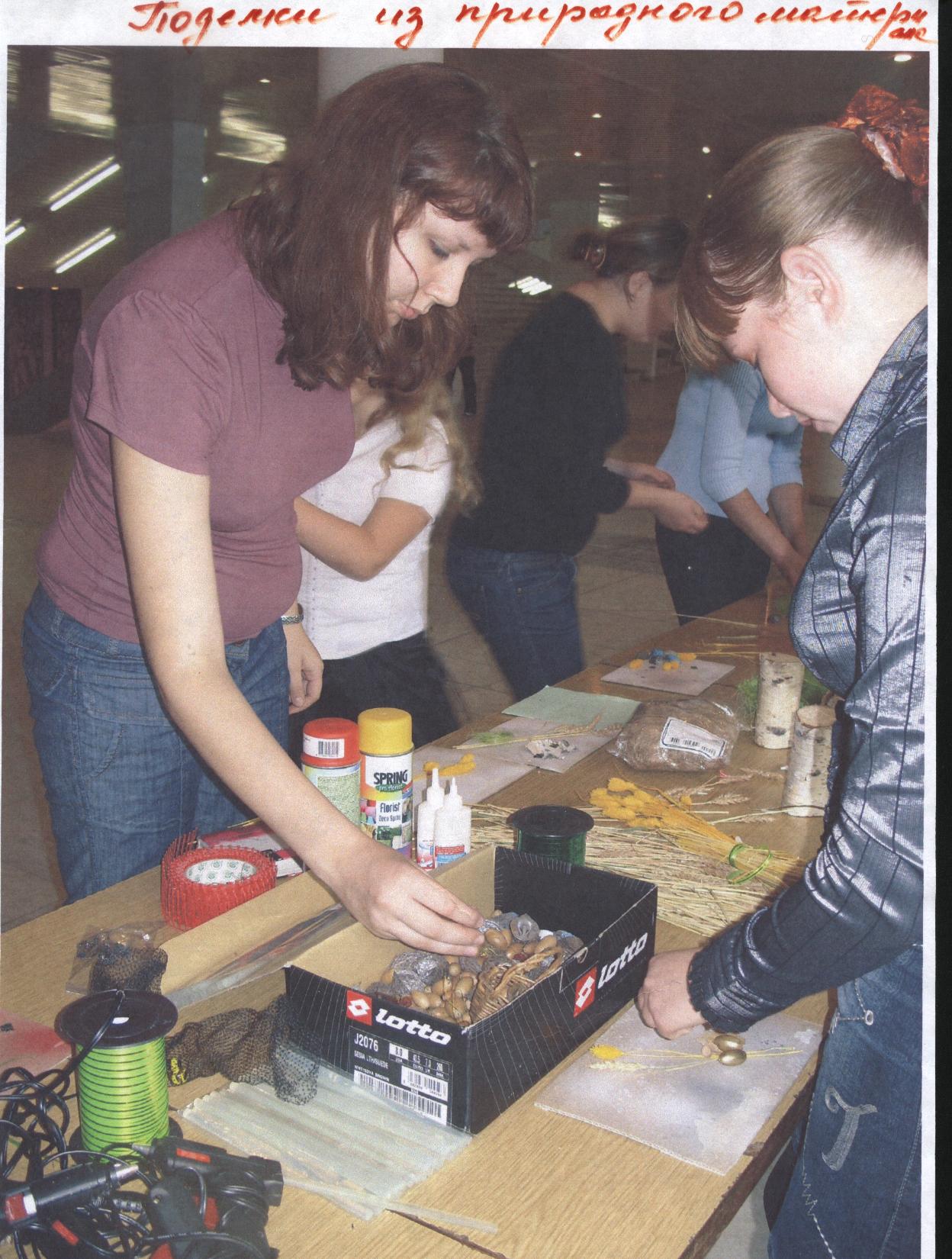 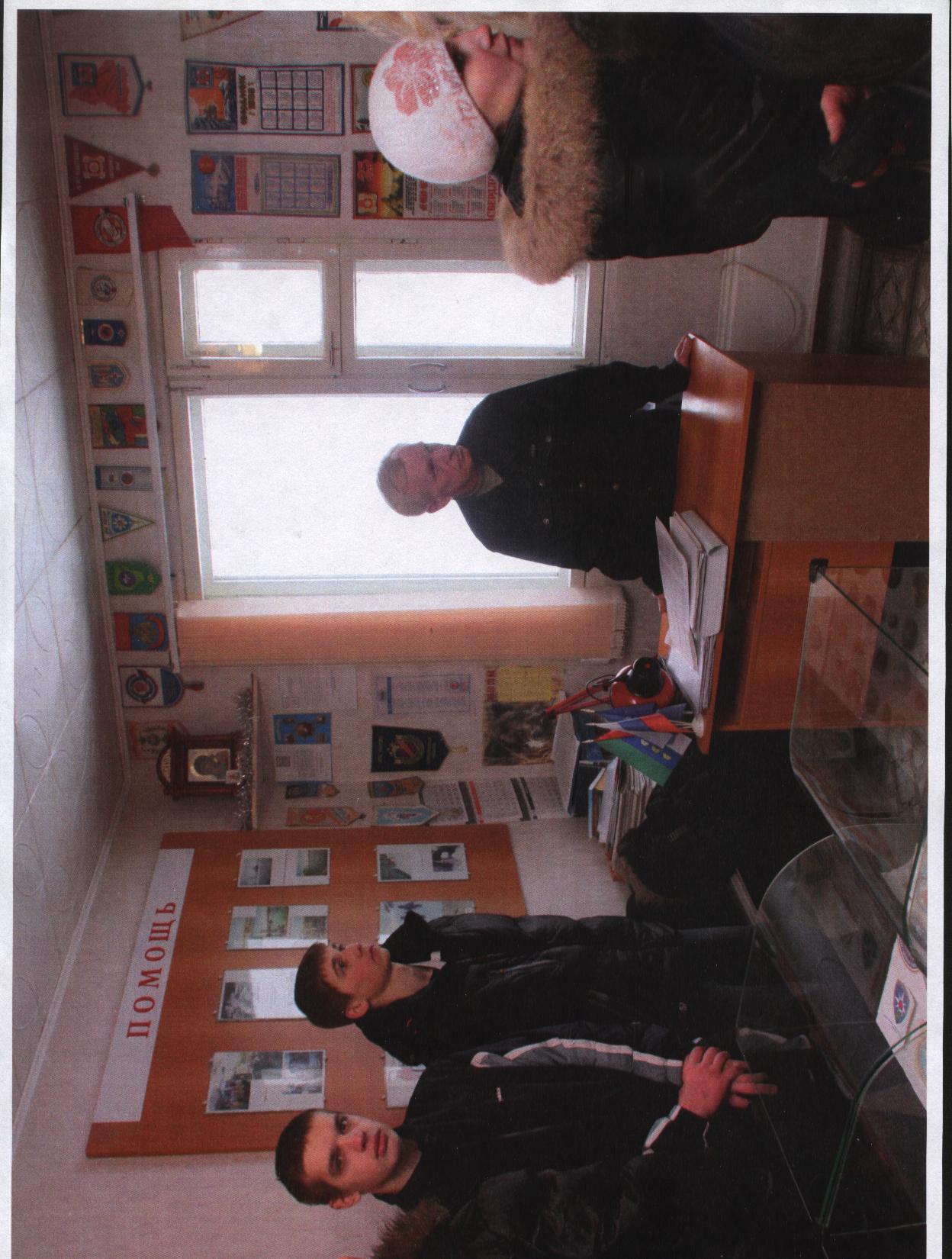 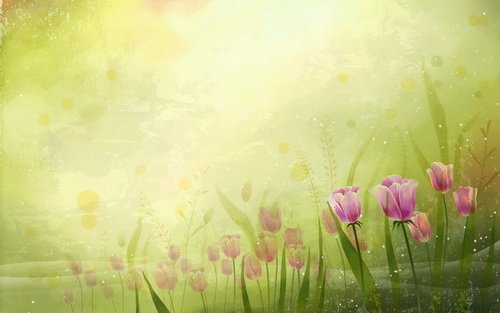 Результаты педагогической деятельности:
Более глубокое понимание, принятие ценностей по биологии, валеологии, экологии, охраны и безопасности жизнедеятельности человека;

Мотивация на экологически грамотное поведение во всех проявлениях личностно-значимой и профессиональной деятельности;

Осознание влияния экологических факторов окружающей среды на состояние здоровья и успешность в жизни.
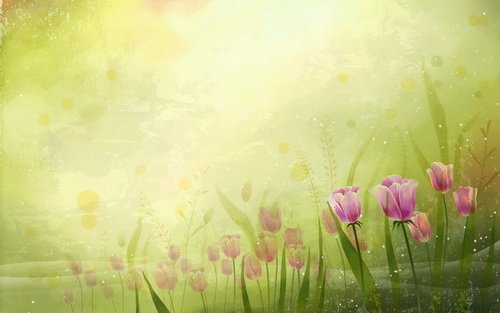 В процессе работы выявлены следующие противоречия:
Между стремлением включать инновационные технологии в образовательный процесс и отсутствием достаточного для этого уровня информационно коммуникационной компетентности обучающихся;

Между необходимостью повышать качество образования и низкой познавательной активностью обучающихся.
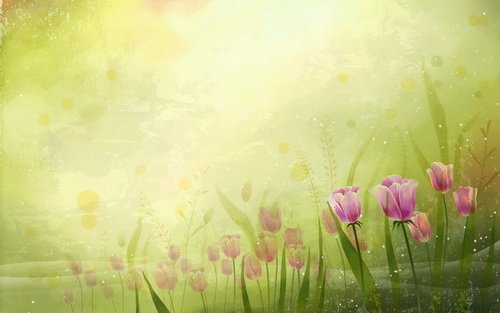 Цель педагогической деятельности:
Создание условий, способствующих познавательной активности обучающихся и получения практического личностно значимого результата в сфере здоровьесбережения..
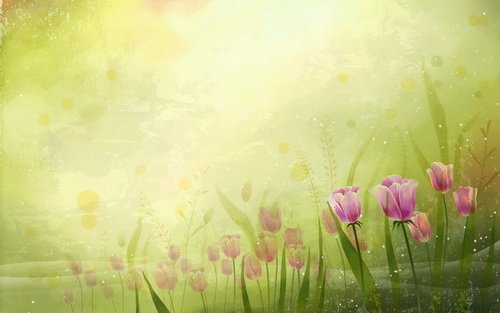 Задачи:
Принять участие в городском экологическом конкурсе «Мой проект – моему городу!», посвященный 295-леттнему юбилею города Екатеринбурга.
Продолжать участие в российском исследовательском проекте «Паутинка».
Принять участие в реализации городской программы «Экология и охрана окружающей среды».
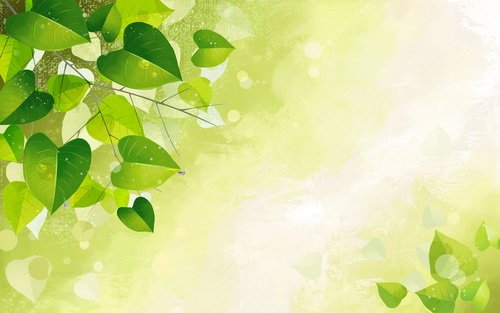 СПАСИБО ЗА ВНИМАНИЕ